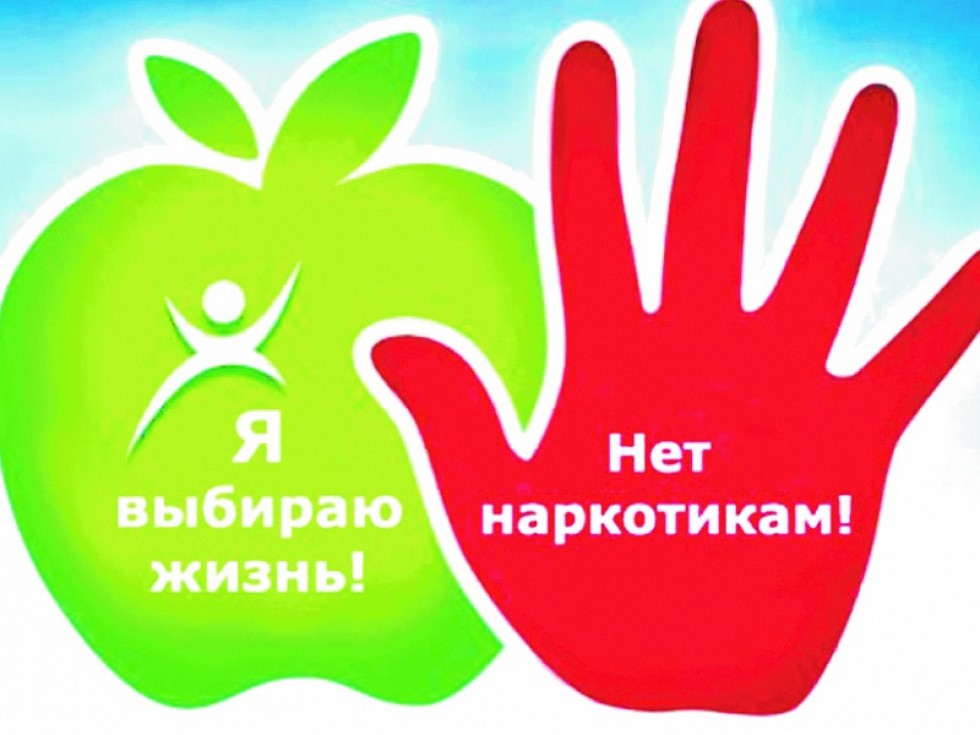 Подготовили:  Петрова Л.А.
Родитель.
Яковлев Александр, 
ученик 6 класса
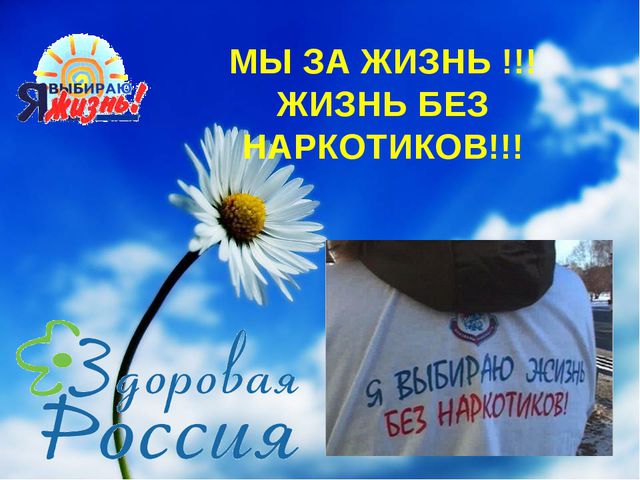 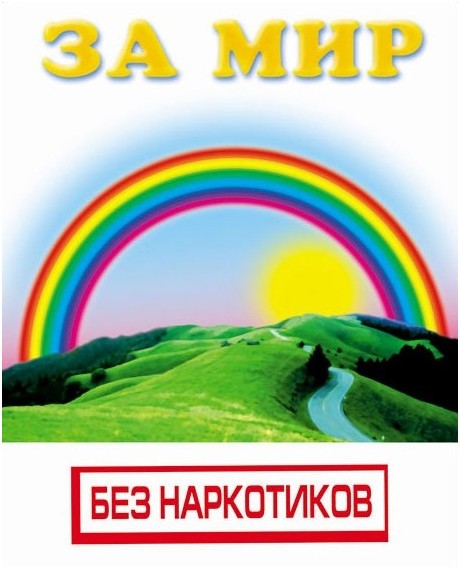